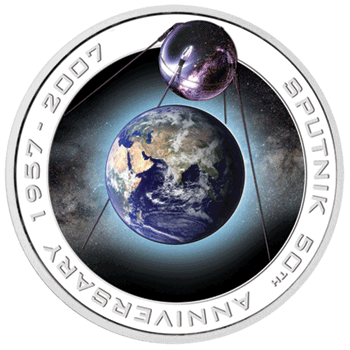 Константин  Эдуардович  Циолковский  (1857-1935)
Сергей  Павлович  Королёв(1907-1966)